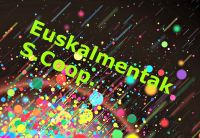 Euskalmentak 
S.coop
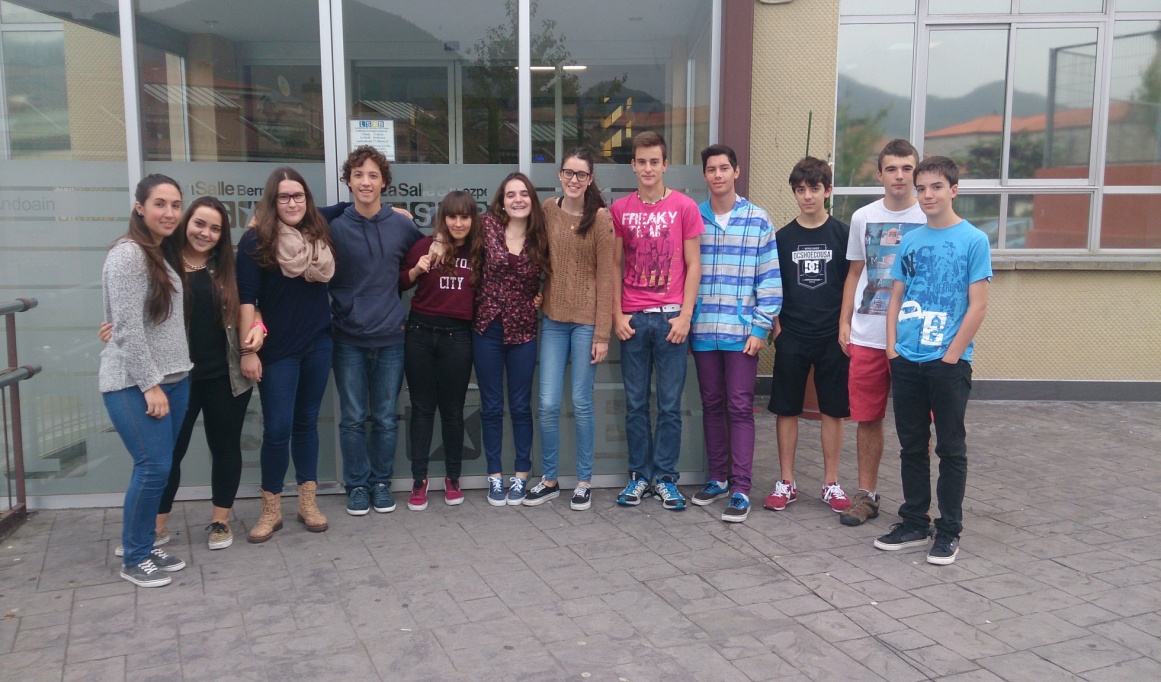 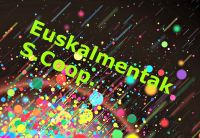 Dastatu
Las imágenes que han sido utilizadas en este catálogo son cedidas por la empresa Dastatu.
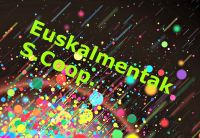 Dastatu
Mermelada 
de kiwi
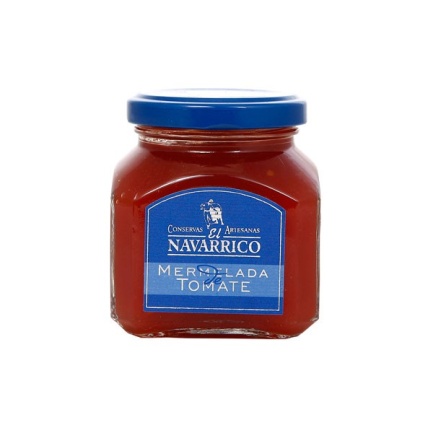 Mermelada tomate Navarrico
PVP 2,75unidad
PVP 2,80€ unidad
REF: 1001
REF: 1003
Preparado con 55 gr. de fruta y 45 gr. de azúcar por cada 100 gr. de producto.
Tomate, azúcar, zumo de limón
Mermelada de naranja
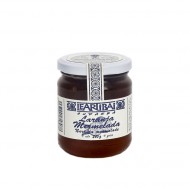 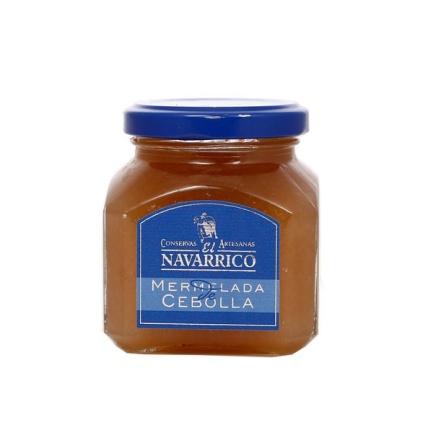 Mermelada cebolla Navarrico
PVP 2,75€ unidad
PVP 2,80€ unidad
REF: 1002
REF: 1004
Preparado con 55 gr. de fruta y 45 gr. de azúcar por cada 100 gr. de producto.
Cebolla, azucar, sal
Dastatu
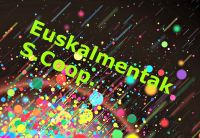 Mermelada de albaricoque navarrico
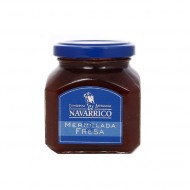 Mermelada fresa navarrico
3,20€ unidad
3,20 unidad
REF: 1005
REF: 1007
Fresa, concentrado de ágave, pectina y zumo de limón.
Albaricoque, concentrado de agave, pectina natural y zumo de limón.
Mermelada ciruela navarrico
3,20€ unidad
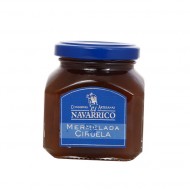 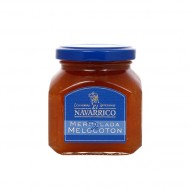 Mermelada melocoton navarrico
3,20€ unidad
REF: 1006
REF: 1008
Ciruela, concentrado de agave, pectina natural y zumo de limón
Melocotones, azúcar de caña y pectina de frutas.
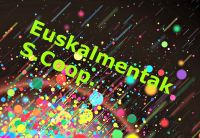 Dastatu
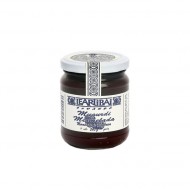 Mermelada de manzana y membrillo eco Nahera
Mermelada de frambuesa
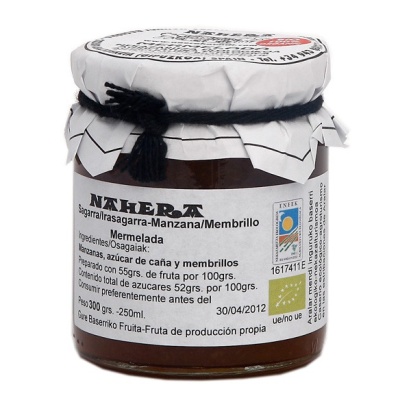 PVP 3,50€ unidad
PVP 3,30€ unidad
REF: 1011
REF: 1009
Frambuesa, azucar y pectina
55% de Manzana y membrillo de cultivo ecológico, y 45% de azúcar de caña ecológica
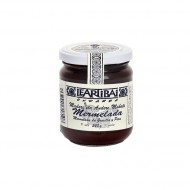 Mermelada de grosella y pera
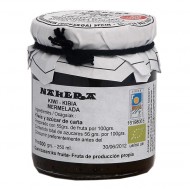 Mermelada kiwi eco nahera
PVP 3,30€ unidad
PVP 3,70€ unidad
REF: 1010
REF: 1012
Grosella, pera, azucar y pectina
55% de Kiwi de cultivo ecológico, y 45% de azúcar de caña ecológica.
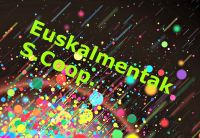 Dastatu
Pastas de coco
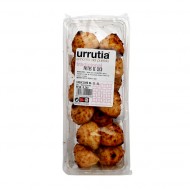 REF. 1101
PVP 1,85€ unidad
huevo, coco rallado 30%, azucar, trazas de soja, sésamo, gluten, frutos con cascara , leche
Mantecados
REF. 1102
PVP 2,20€ unidad
harina integral de trigo, manteca de cerdo 30%, azucar, yema de huevo y huevos, trazas de leche, soja, sésamo, sulfitos
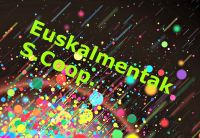 Dastatu
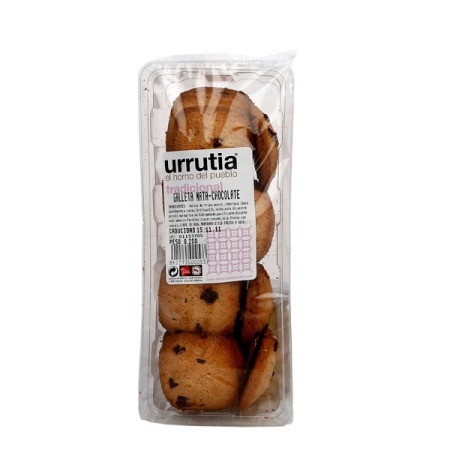 Galletas nata y chocolate
PVP 2,30€ unidad
REF: 1103
Harina, trigo, aúucar, cobertura, chocolate, (manteca de cacao, lecitina) 12%, leche, nata 6% aceite girasol.
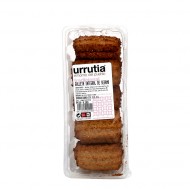 Galleta integral con sésamo urrutia
PVP 2,50€ unidad
REF. 1105
Harina integral de trigo, semillas de sésamo, azúcar integral de caña, leche, margarina no hidrogenada, huevos, melaza de caña.
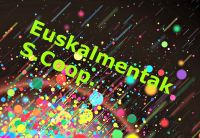 Dastatu
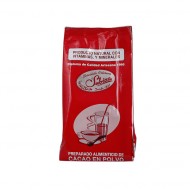 Cacao en polvo
PVP 2,30€ unidad
REF: 1104
Cacao
Mostachón de leche
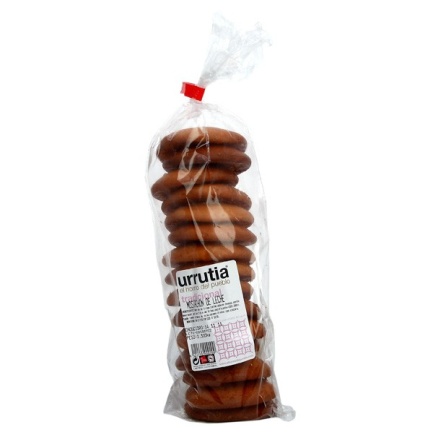 PVP 2,50€ unidad
REF: 1106
Harina de trigo, leche, azucar, huevos, aceite de girasol y oliva, fibra de trigo.
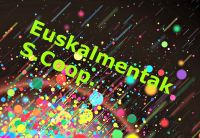 CASA ECEIZA
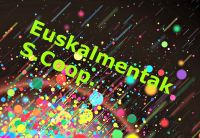 CASA ECEIZA
Casa Eceiza se fundó en el año 1924se ha caracterizado siempre por la elaboración de productos de gran calidad, siendo por tanto la pastelería artesanal de referencia en la comarca de Tolosa.

Luis Eceiza, hijo del fundador de la pastelería Nicolás Eceiza, fue el creador de las hoy tan famosas Tejas y Cigarrillos de Tolosa; a petición del Asador Julian, que necesitaba un postre del nivel y calidad de la carne que allí se sirve.

El esfuerzo de generaciones, ha convertido Casa Eceiza en una empresa respetada por sus clientes.

Famosa por sus tejas y cigarrillos y su bollería con hojaldrada.
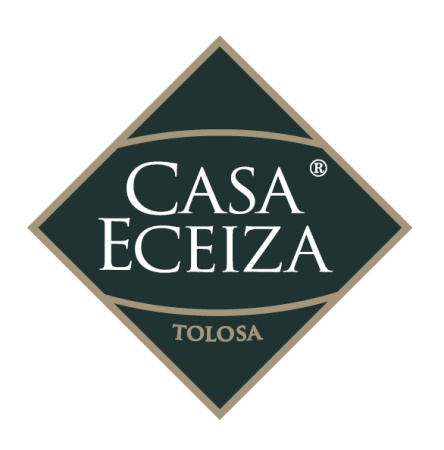 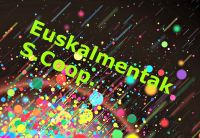 A TENER EN CUENTA:
		La empresa Casa Eceiza vende sus productos por cajas enteras. 
		En cada diapositiva se indica la cantidad de estuches que contiene cada caja.
		Por ejemplo, si pedís galletas de frambuesa, la compra mínima será de una caja que contiene 12 estuches.
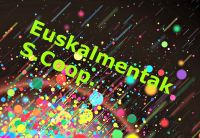 GALLETAS
GALLETA FRAMBUESA-MACADAMIA 100 G	

					1 Caja: 12 estuches
 					Precio: 1,84€
					Código: 200
		

		Deliciosas galletas caseras de mantequilla con frambuesas naturales y nueces de macadamia. Esta receta es única y original de Casa Eceiza.
		
GALLETA MANZANA-PASAS 100 G

		 
					1 Caja: 12 estuches
					Precio: 1,84€
					Código: 201 
		
		Deliciosas galletas caseras de mantequilla con manzanas verdes naturales y pasas. Esta receta es única y original de Casa Eceiza
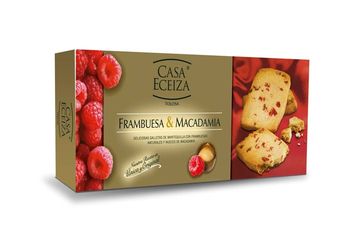 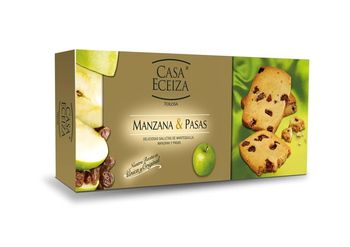 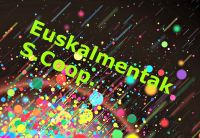 GALLETA ALMENDRA BAÑADA CHOC. 100 G
1 Caja: 12 estuches
Precio: 1,98€
Código: 203
Especial para los amantes de la combinación del chocolate y los frutos secos. Al probar estas galletas caseras notaras el contraste del sabor dulce del chocolate y el salado de la galleta.
GALLETA VAINILLA ALMENDRA 100 G
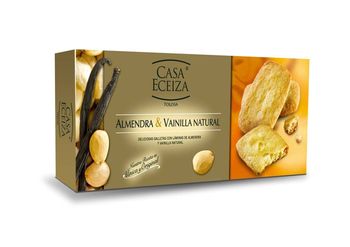 1 Caja: 12 estuches
Precio: 1,84€
Código: 204
Estas galletas caseras están elaboradas utilizando ingredientes 100% naturales y combinando el sabor intenso y la textura firme de la almendra con la vainilla.
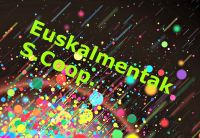 GALLETA NARANJA BAÑADA CHOC. 100 G
1 Caja: 12 estuches
Precio: 1,98€
Código: 202
En opinión de los consumidores lo que hace especial a estas galletas es lo impresionante de la mezcla de la acidez de la naranja con la máxima dulzura del chocolate que provoca una experiencia que no te dejará indiferente.
SURTIDO GALLETAS 200 G
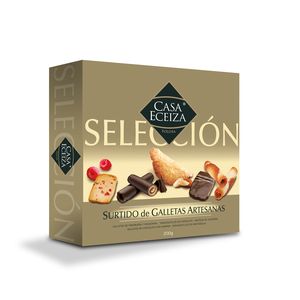 1 Caja: 8 estuches
Precio: 4,36€
Código: 205
Gran surtido con todas las galletas que se ofrecen en el catálogo de Casa Eceiza.
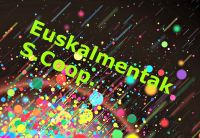 TEJAS Y CIGARRILLOS
TEJA BOTE 150 G				

				1 Caja: 12 estuches
				Precio: 3,55€
				Código: 206


		Deliciosas formas a base de almendra, 100% naturales, sin conservantes ni colorantes

TEJA Y CIG. BOTE 160 G

				1 Caja: 12 estuches
				Precio: 3,55€
				Código: 210

 
		Su elaboración es totalmente artesanal, dándoles su característica forma totalmente a mano después de salir del horno.
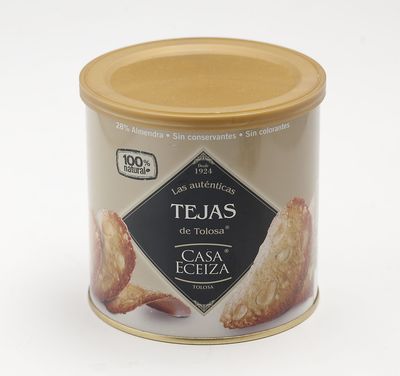 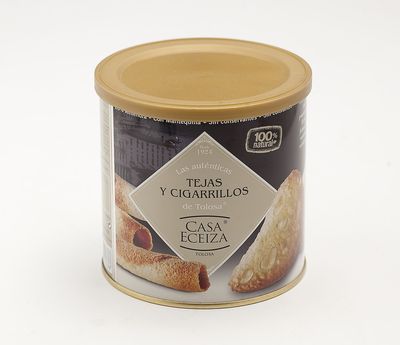 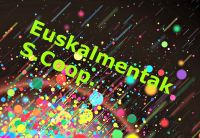 CIG. CHOC. BOTE 200 G
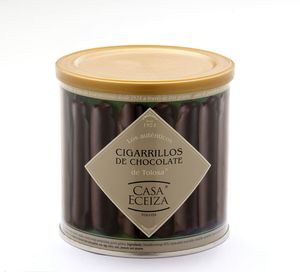 1 Caja: 12 estuches
Precio: 3,55€
Código: 208
Los mejores chocolates belgas compaginan muy bien con nuestros cigarrillos a base de mantequilla, bañados uno a uno a mano.
CIG. BOTE 160 G
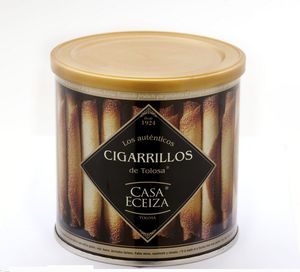 1 Caja: 12 estuches
Precio: 3,55€
Código: 209
Su elaboración es totalmente artesanal, dándoles su característica forma totalmente a mano después de salir del horno
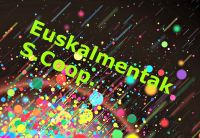 TEJAS 125 G
1 Caja: 14 estuches
Precio: 2,89€
Código: 207
Deliciosas formas a base de almendra, 100% naturales, sin conservantes ni colorantes.
TEJA Y CIG. CHOCOLATE 350 G
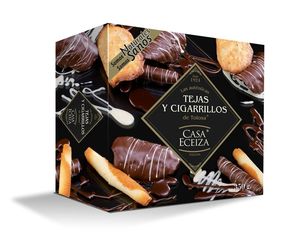 1 Caja: 10 estuches
Precio: 6,84€
Código: 211
Los mejores chocolates belgas compaginan muy bien con nuestros cigarrillos a base de mantequilla, bañados uno a uno a mano.
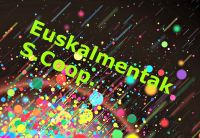 Datos de la empresa: 
La Salle Berrozpe 
Euskalmentak  S.Coop.
Avda. La Salle,  5
ANDOAIN( GUIPUZCOA )

Número de contacto: 943 59 05 57

Email: Euskalmentaks.coop@gmail.com

Recordad, que los productos cedidos por ¨Casa Eceiza¨ son vendidos por cajas completas.

Portes a cargo del comprador.